Tablero de MandoR9 TUBERCULOSIS.(Financiero & programáticos).
(Enero  - Diciembre 2017)
MINSAL.
Información de la Subvención
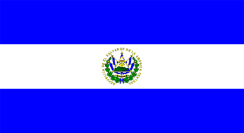 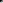 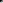 Indicadores financieros
Indicadores financieros
Indicadores financieros
Indicadores financieros
Indicadores de Gestión
FARMACOS SEGUNDA LINEA TB.
* Fuente de Información: Hospital de referencia Neumológico.
INDICADORES DE SUBVENCIÓN.
INDICADORES DE SUBVENCIÓN.